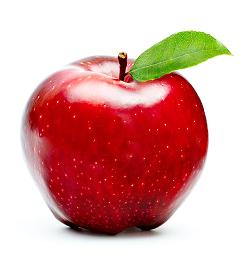 На дереве висели 3
. На
 другом дереве висели 5
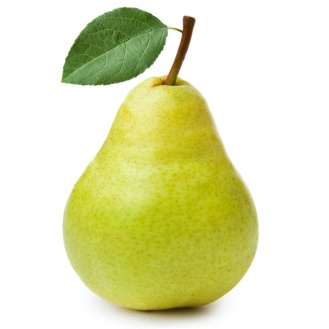 Сколько фруктов всего – ?
Яблок – 3 шт.
Груш – 5 шт.
(шт.)
– всего
3 + 5 =
8
Ответ: 8 фруктов всего.
4        клевали зерна. К ним прилетела ещё  1              . Сколько        теперь клюют зёрна?
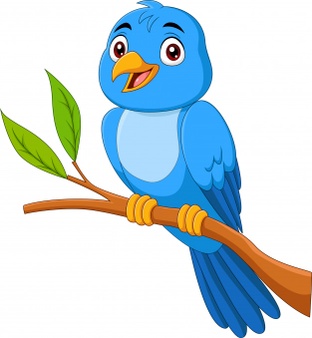 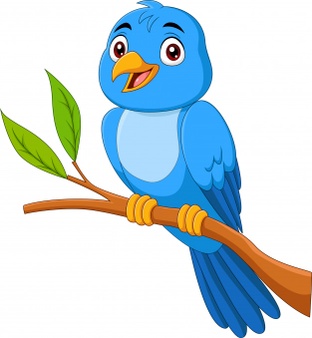 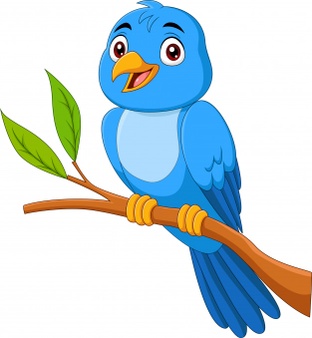 Было – 4 пт.
Прилетела – 1 пт.
(шт.)
– всего
4 + 1 =
5
Ответ: 5 птиц клюют зёрна.